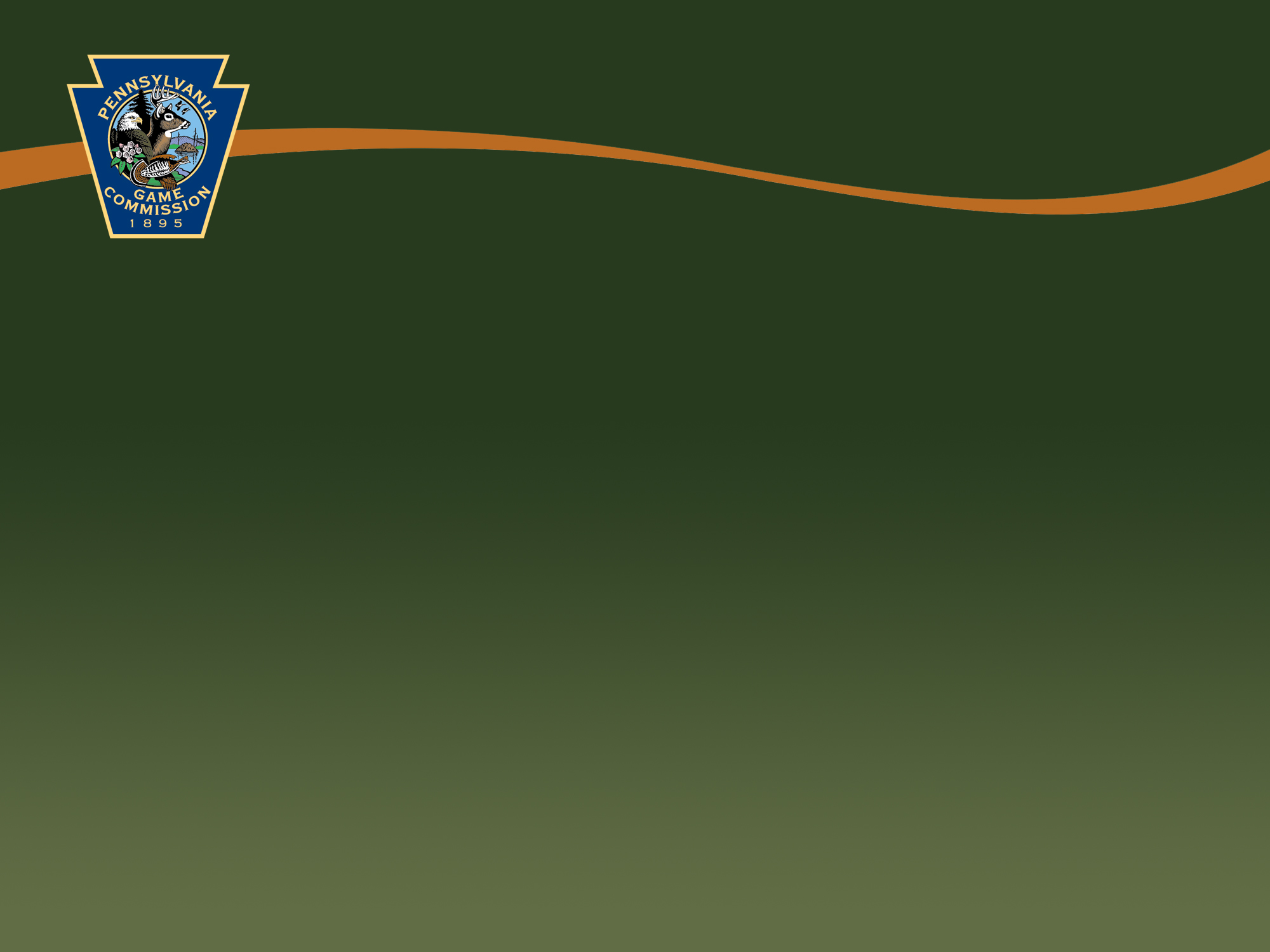 Bear 
Management
by the 
Pennsylvania Game Commission
[Speaker Notes: The Pennsylvania Game Commission manages all of Pennsylvania’s wild birds and mammals, for current and future generations.]
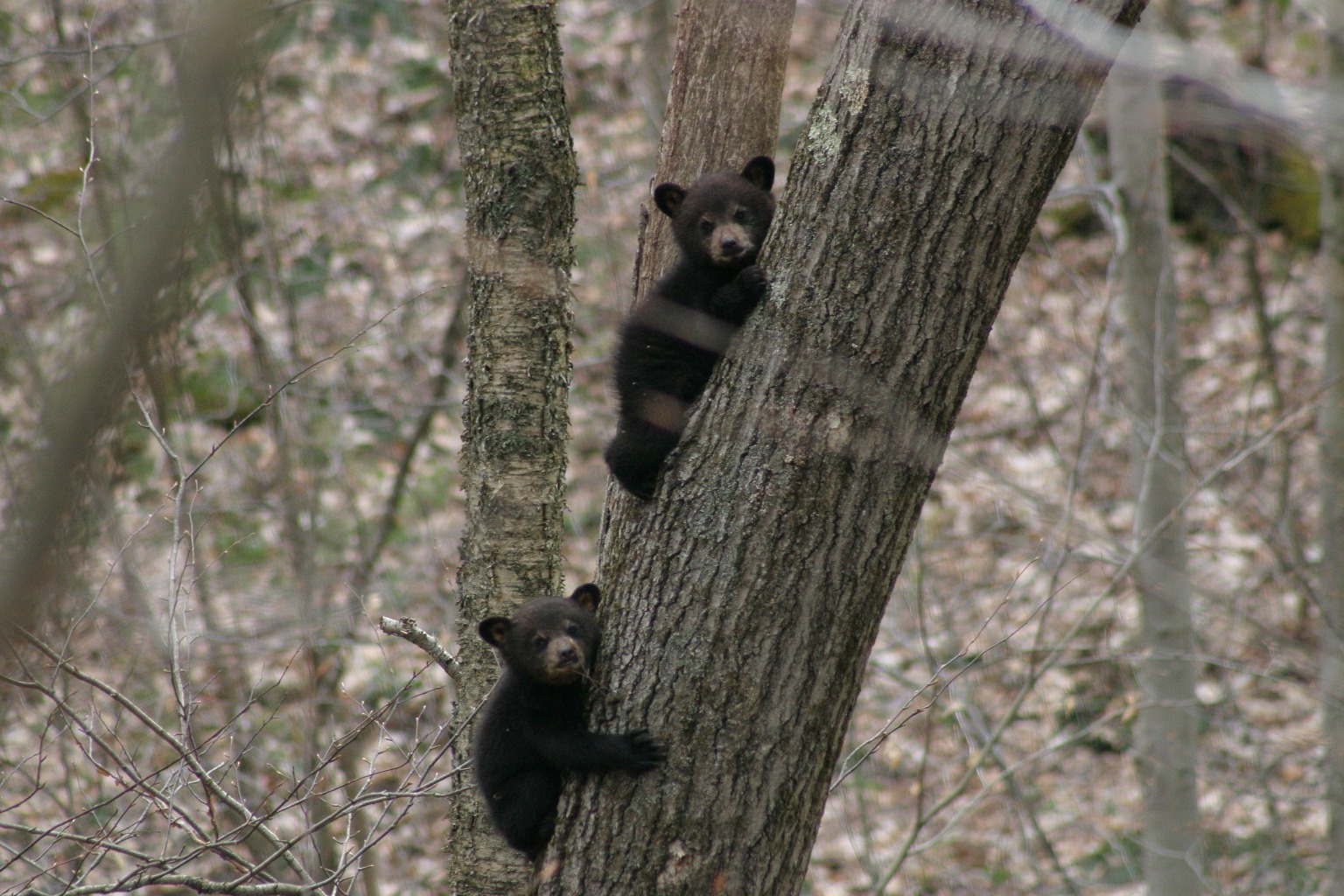 [Speaker Notes: Pennsylvania is home to a population of approximately 20,000 black bears. Bears can be found in large forested areas statewide although, they 
are not as common in large urban or agricultural areas.]
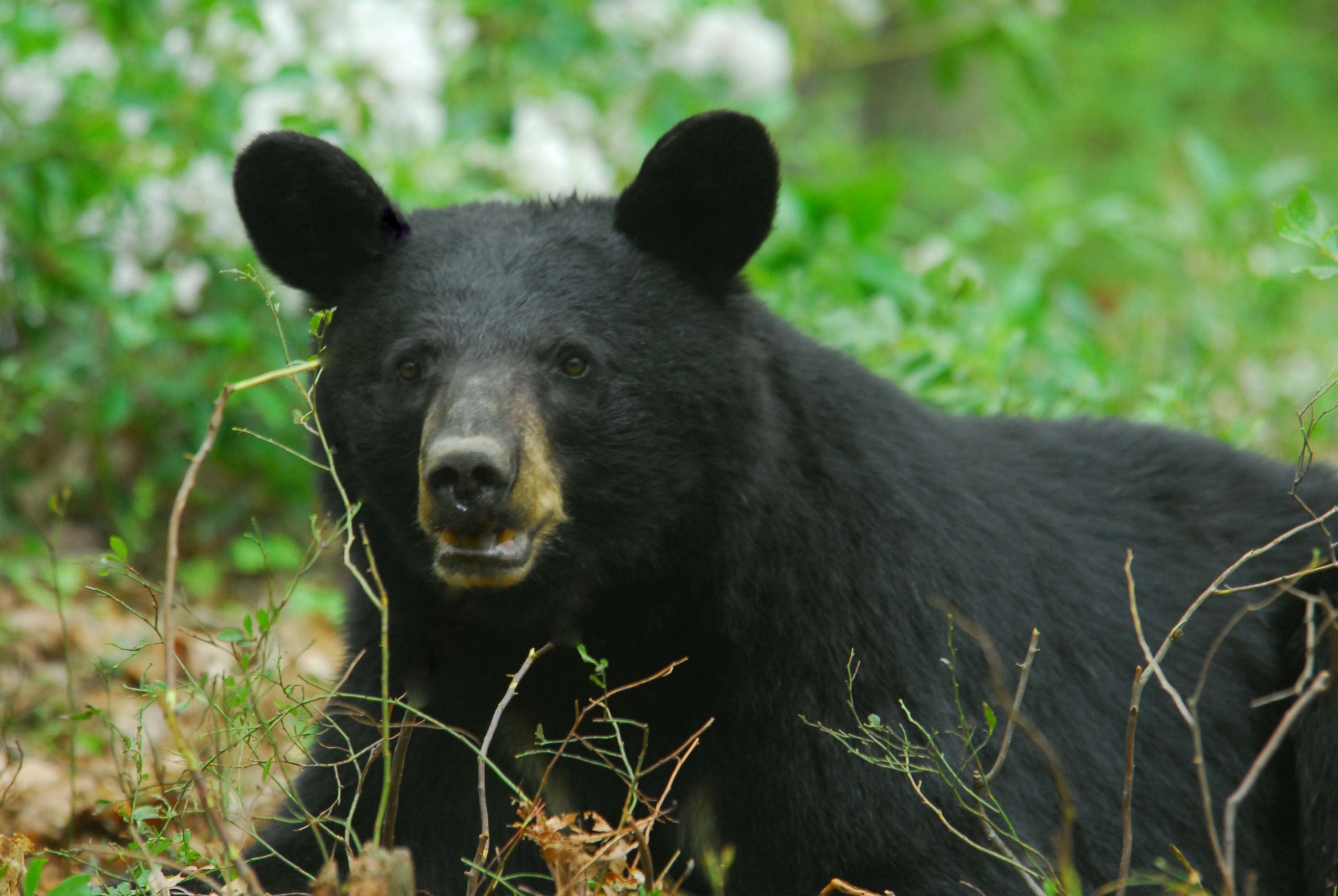 [Speaker Notes: Bears are trapped for research or in areas where they have become a nuisance.  In PA, we currently trap and tag about 700 bears each year.  Typically nuisance bears are moved after capture, while research bears are released on site.]
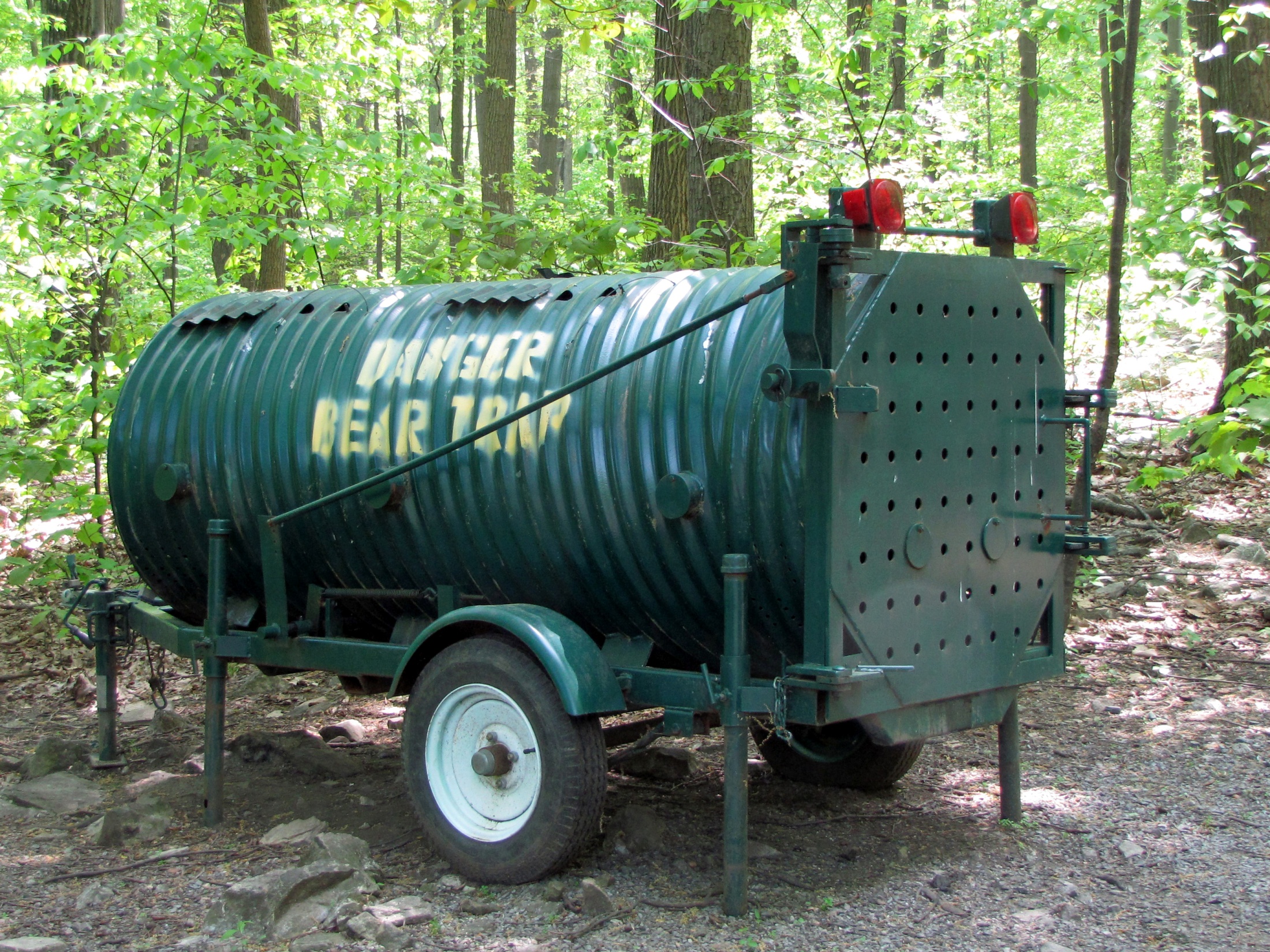 [Speaker Notes: Bears are captured in a “culvert” trap.  Inside the trap, there is a basket that is filled with bait.  Often, traps are baited with donuts.  When a bear pulls on the basket, a trigger releases the door and the trap closes.]
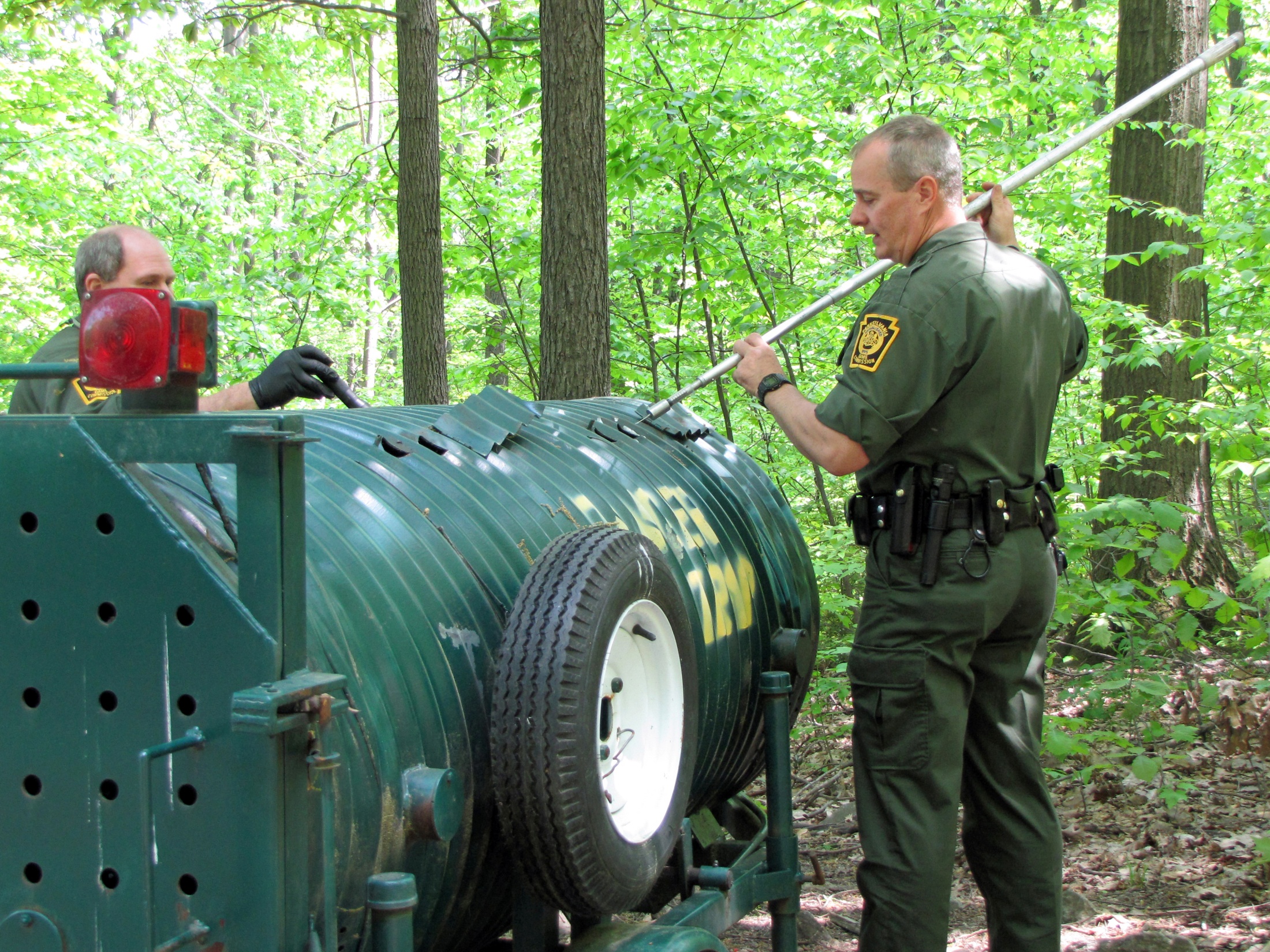 [Speaker Notes: Once a bear is caught, a tranquilizing drug is loaded into a jab stick. Small holes on the top of the trap allow for easy access. Care is taken to be sure that the needle is injected correctly.]
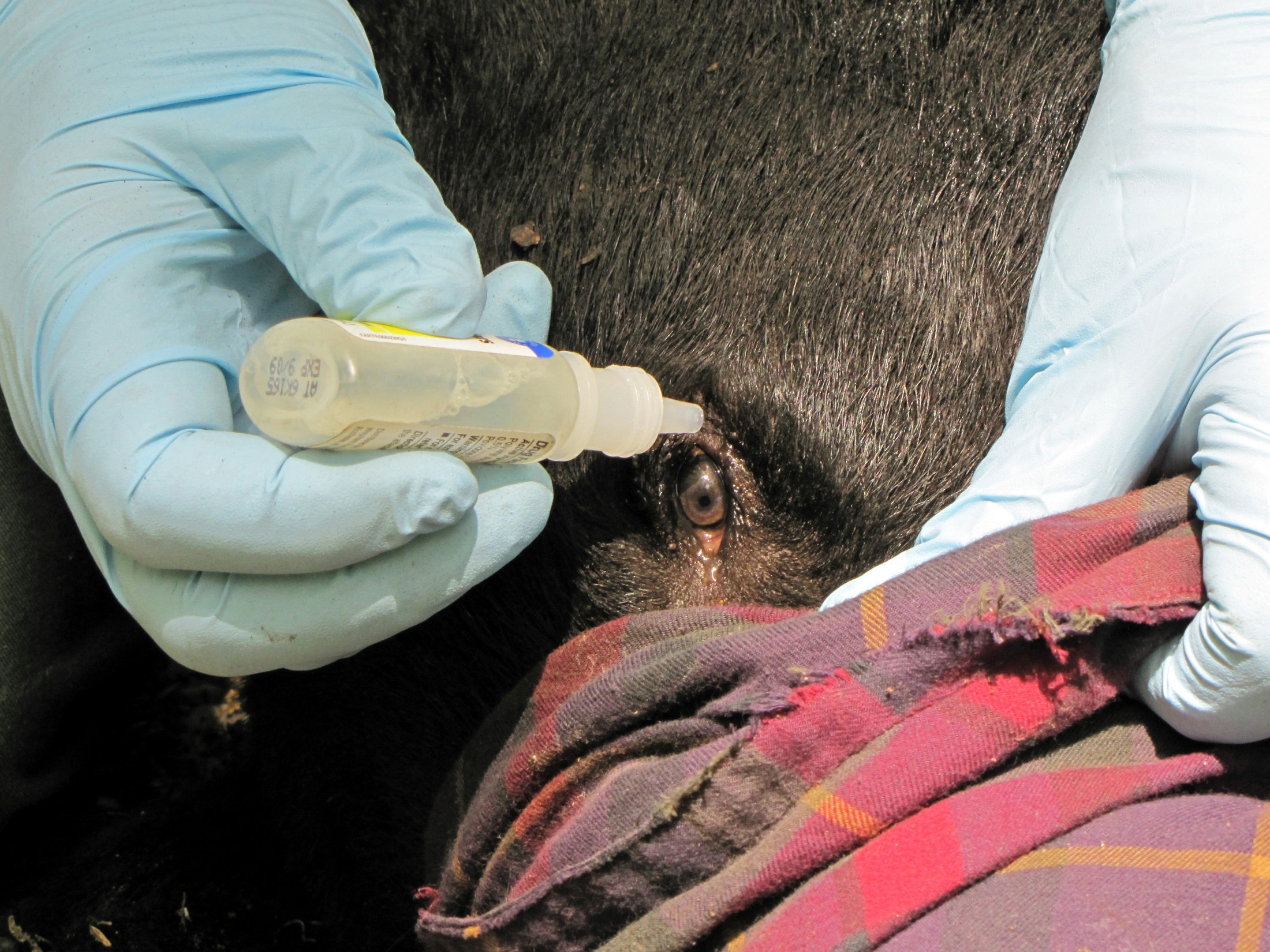 [Speaker Notes: The tranquilizing drugs prevent the bear from blinking. Eye drops and a blindfold are used to protect the eyes and keep the bear calm while being processed.]
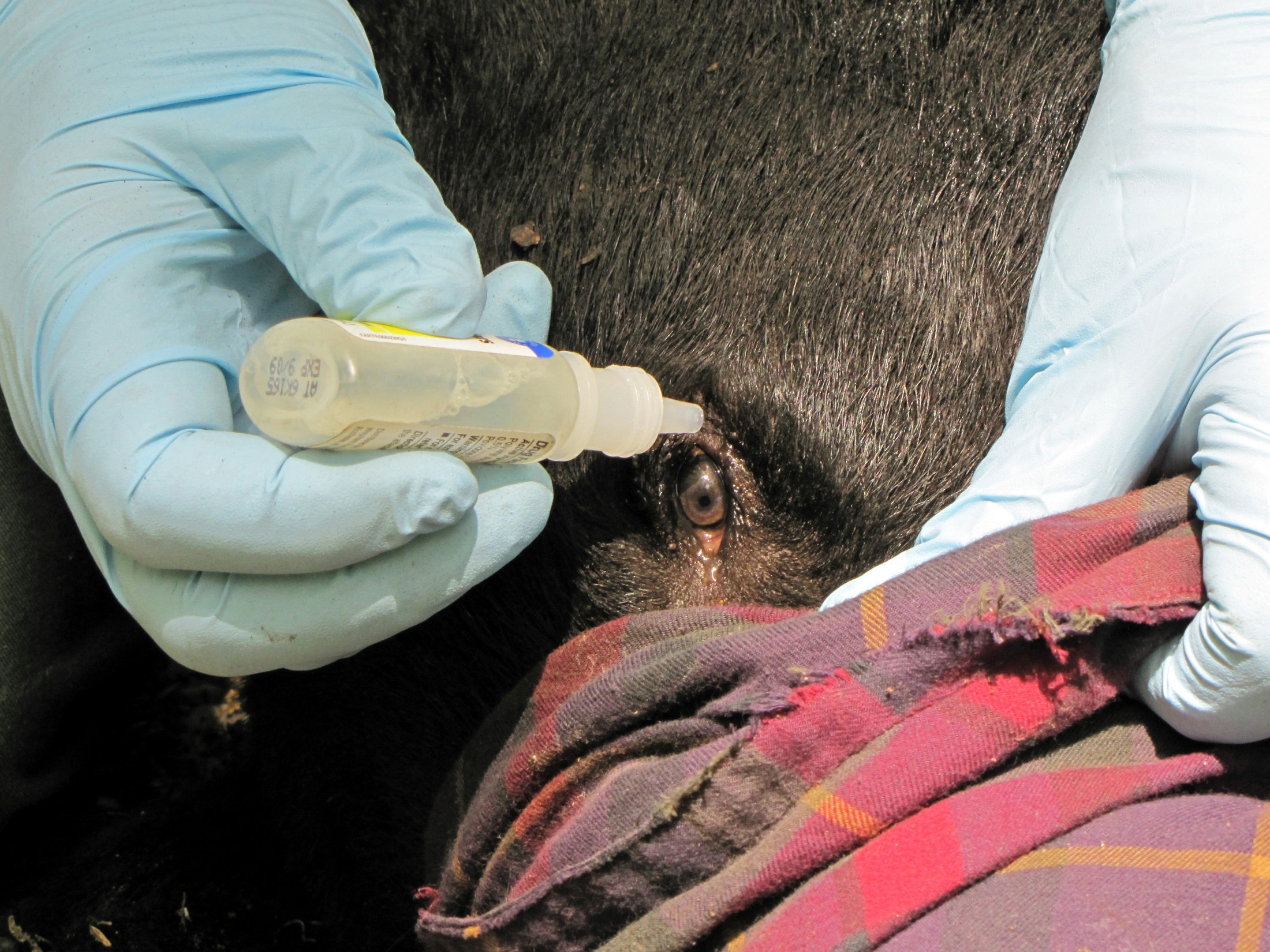 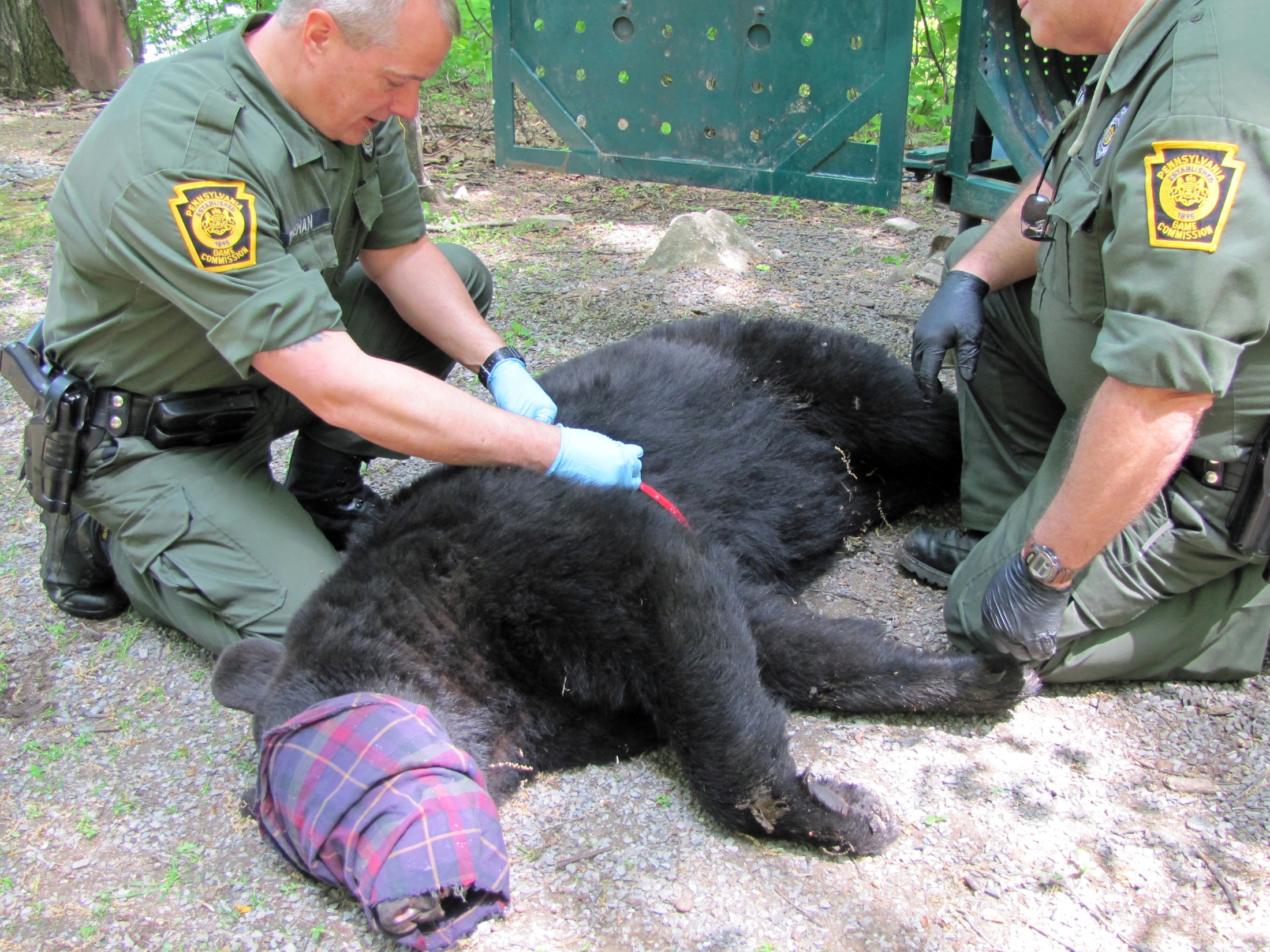 [Speaker Notes: The weight of the bear is estimated by using a chest tape.]
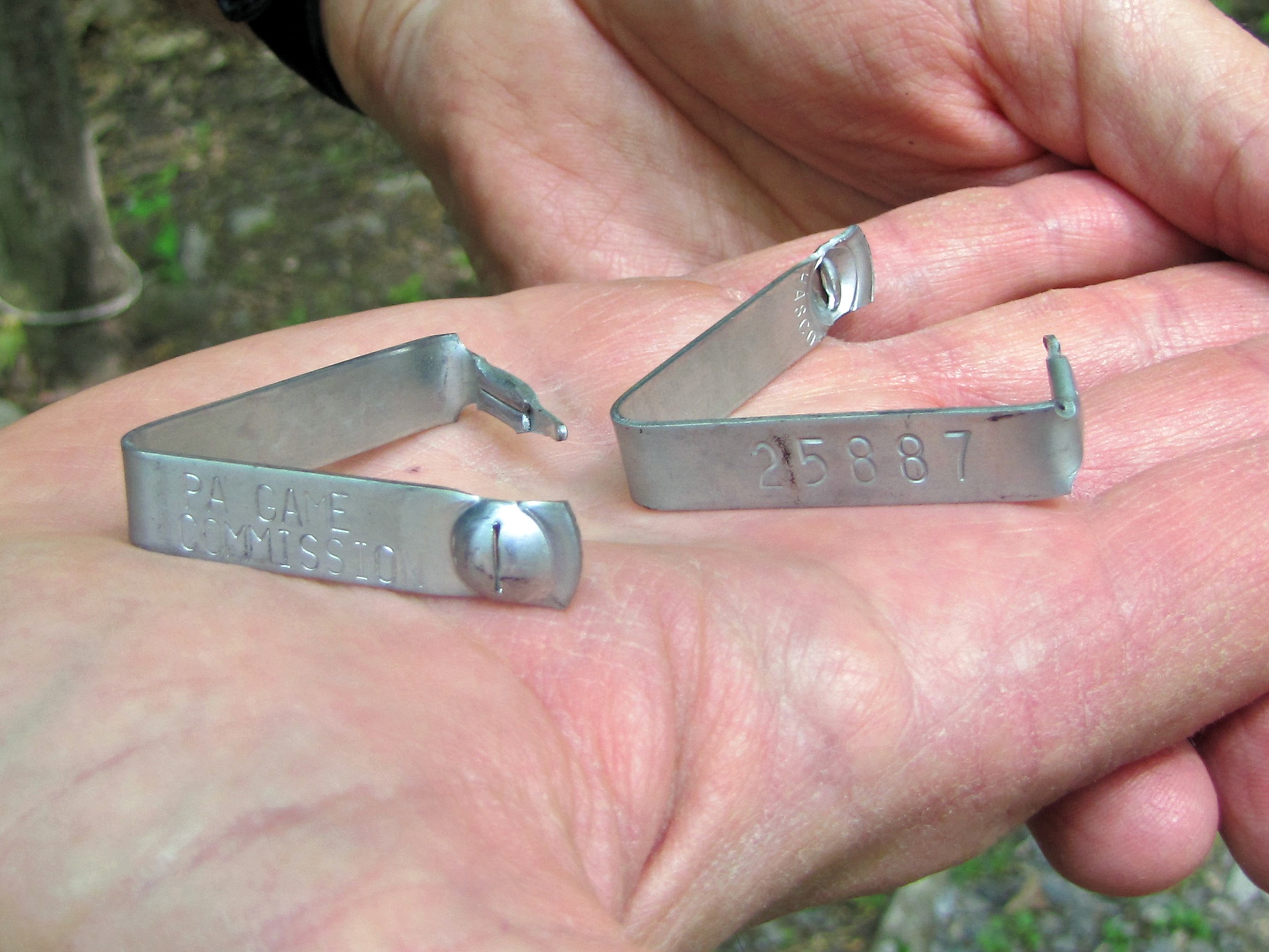 [Speaker Notes: Metal tags with unique numbers are placed in both of the bear’s ears using special pliers that close the tags.]
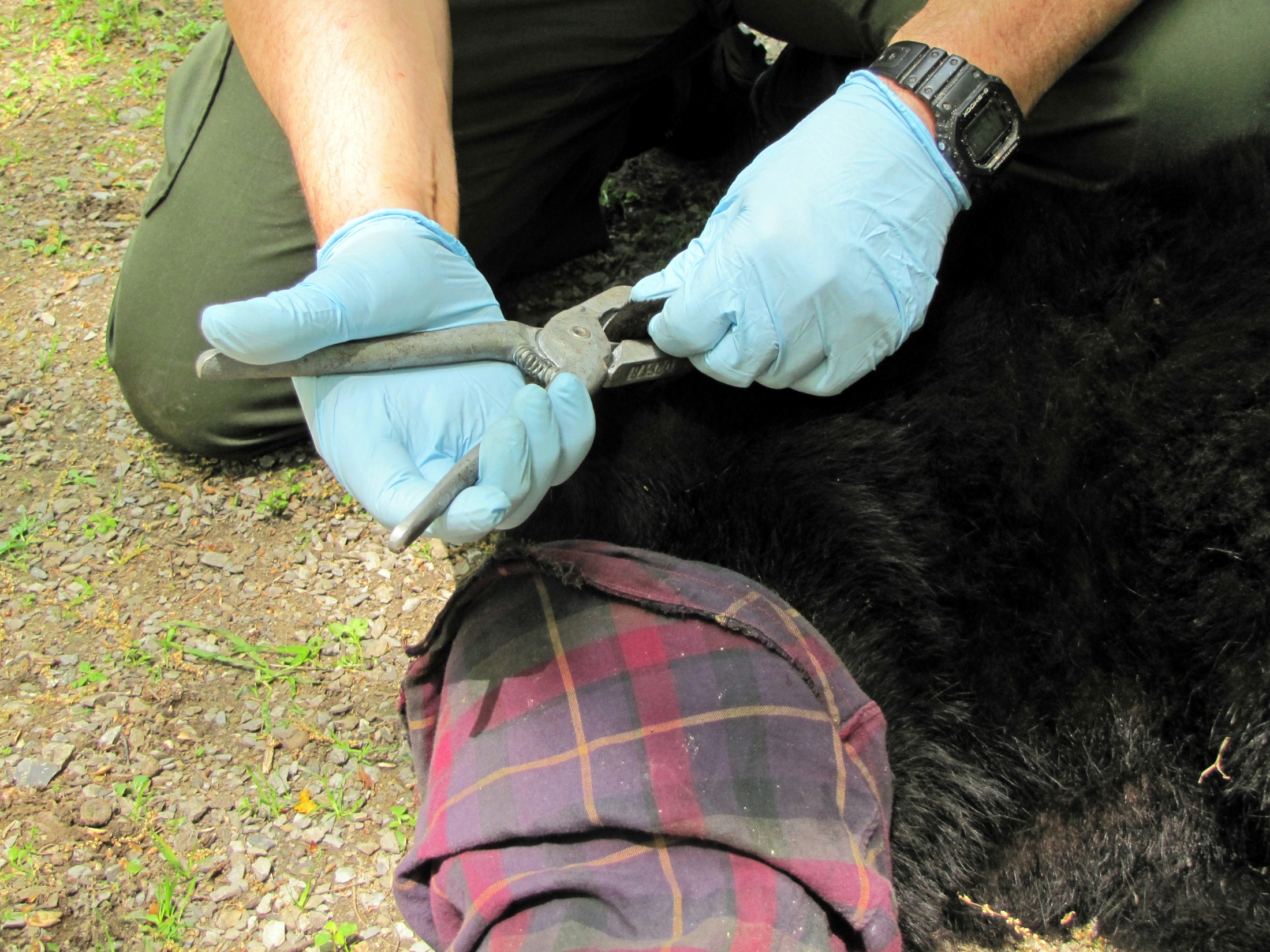 [Speaker Notes: Tags allow the bear to be identified in the event it is re-captured or harvested.  This information allows us to study their range and distribution.]
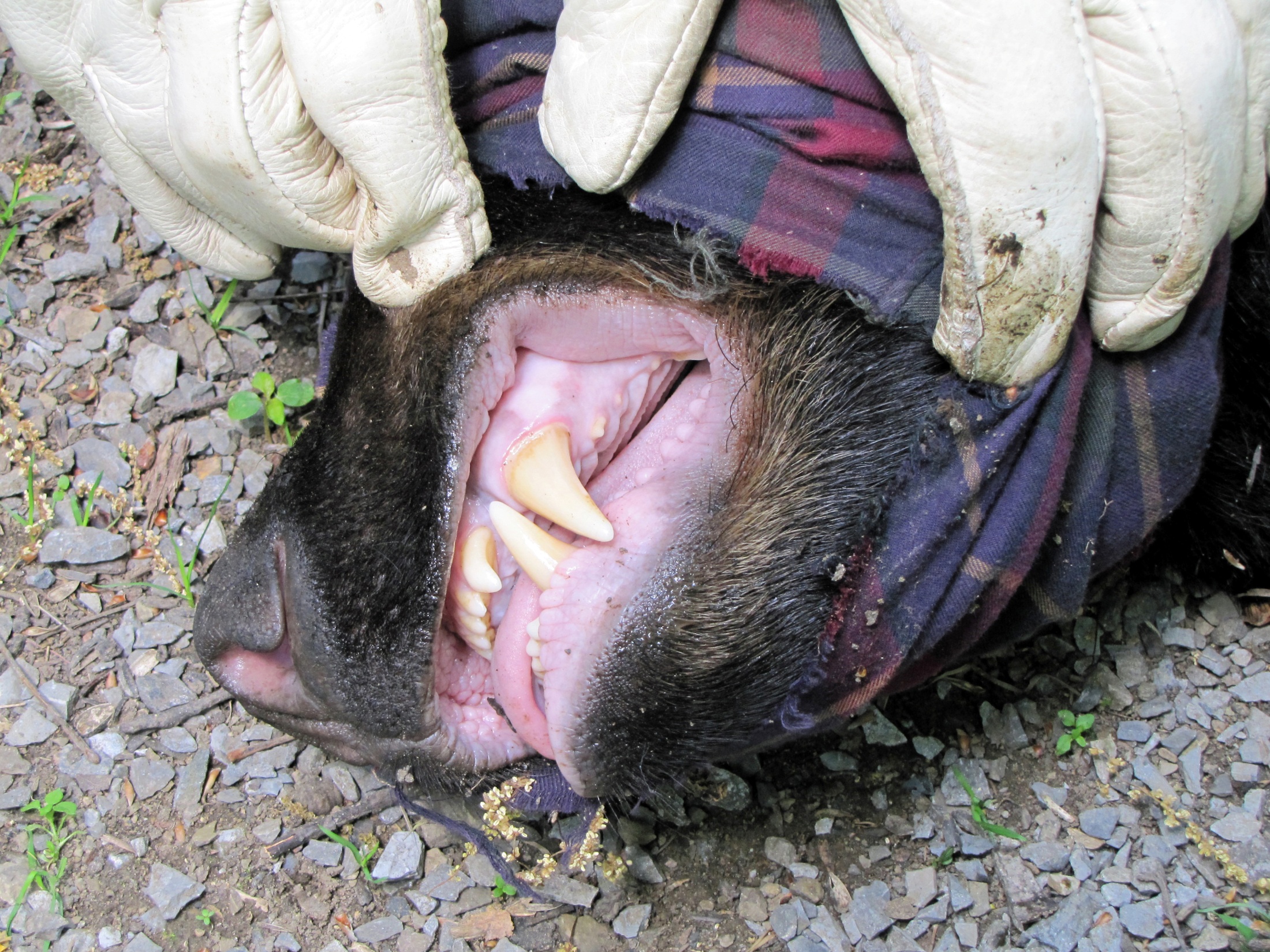 [Speaker Notes: To determine the age of the bear, a small premolar tooth located directly behind the large canine tooth is removed.  They are located on both sides of the top and bottom jaws and are not necessary for the bear to eat or survive.]
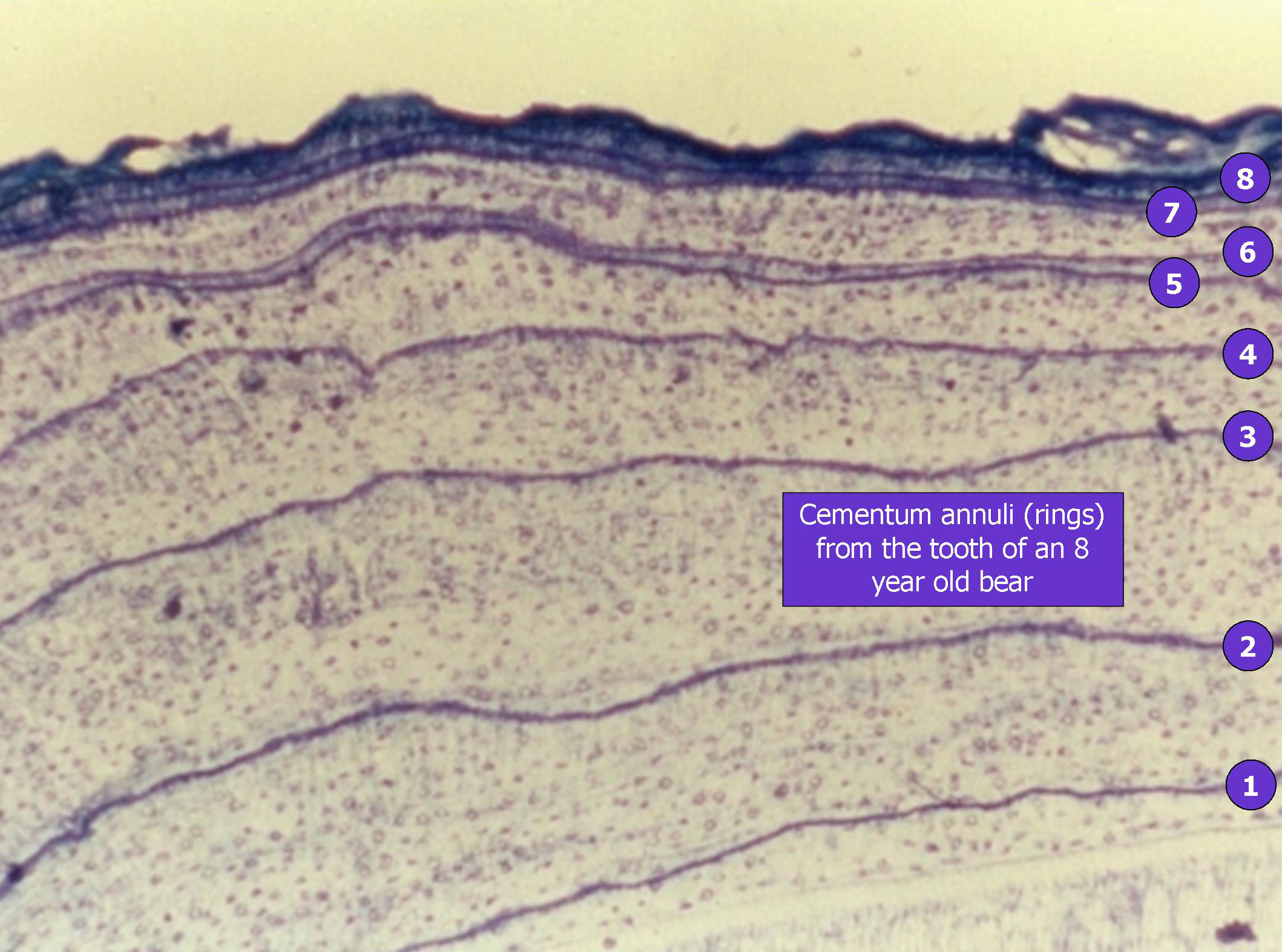 [Speaker Notes: In a lab, a thin cross section is cut from the root of the tooth and placed under a microscope.  Growth rings (called cementum annuli) are counted to determine the age, much like aging trees by counting their growth rings.]
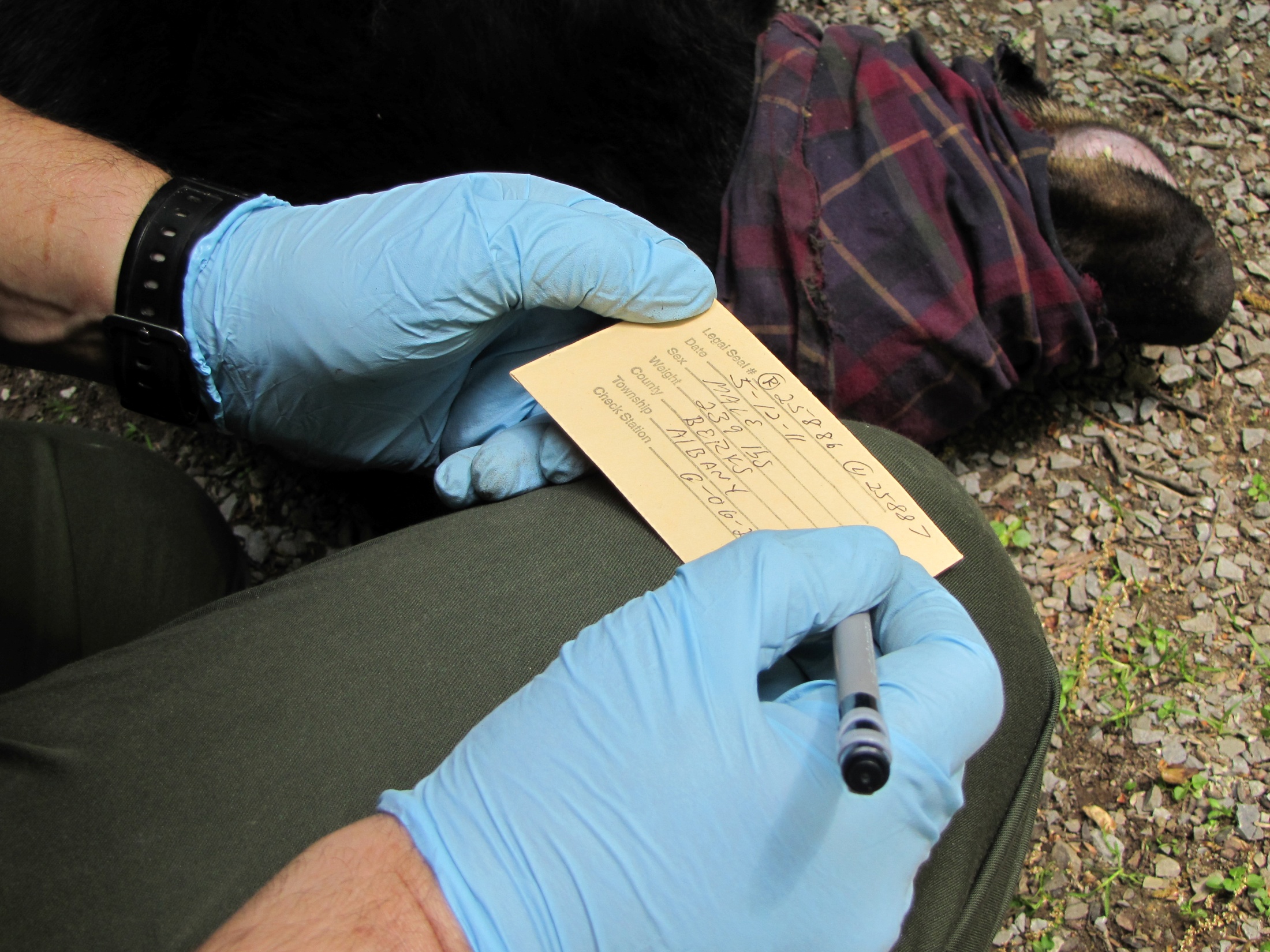 [Speaker Notes: All of the data taken from the bear is recorded.  Data includes tag numbers, weight, sex and location of where the bear was trapped.  This information goes into a computer data base for future reference and research.]
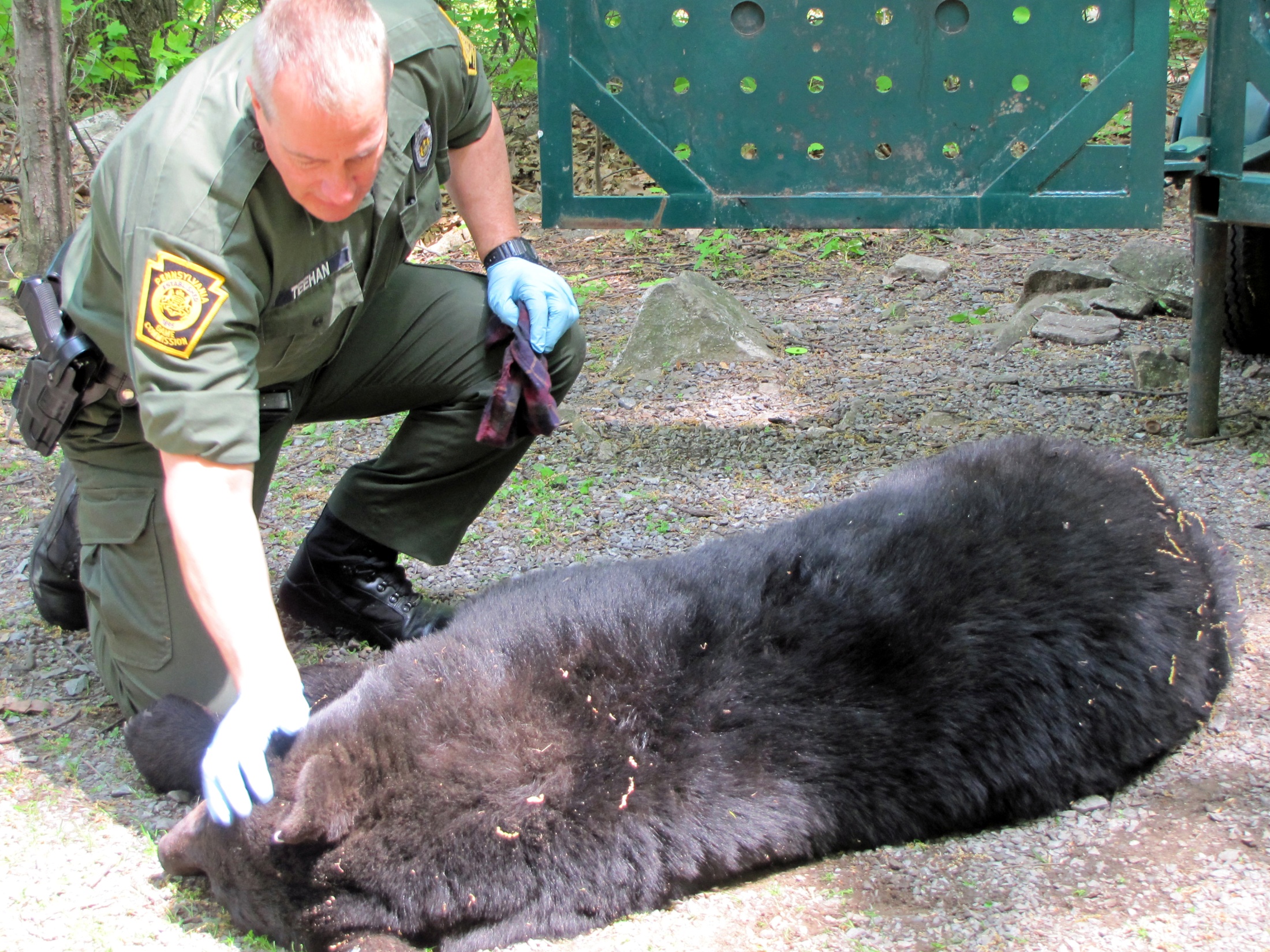 [Speaker Notes: Even after the bear is processed, it is closely monitored until it “wakes up.”   The blindfold is removed and the bear is placed in a position to aid respiration and recovery.]
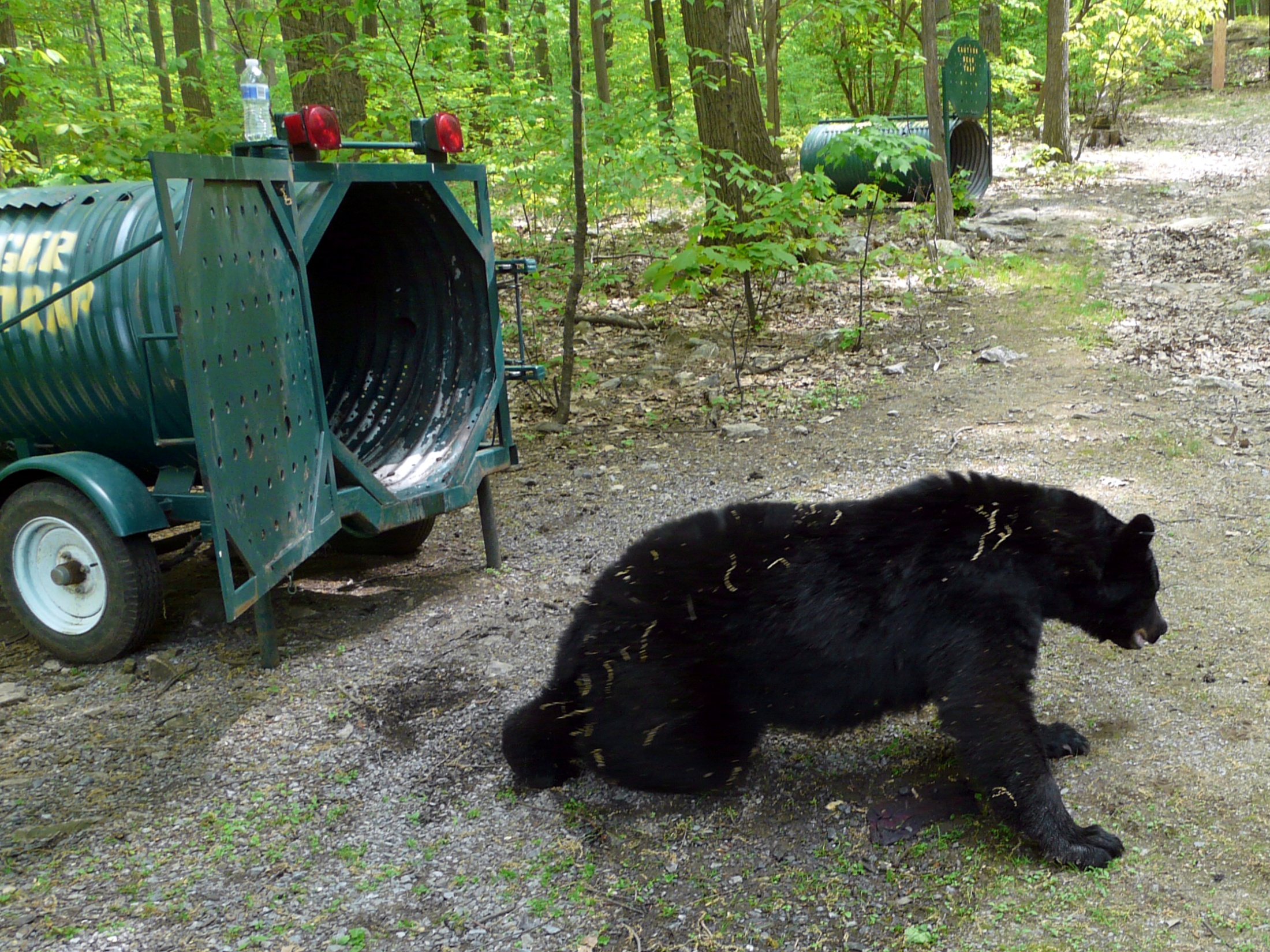 [Speaker Notes: Occasionally the bear is given an “antagonist” drug to help it recover faster or it may be allowed to recover on it’s own.]
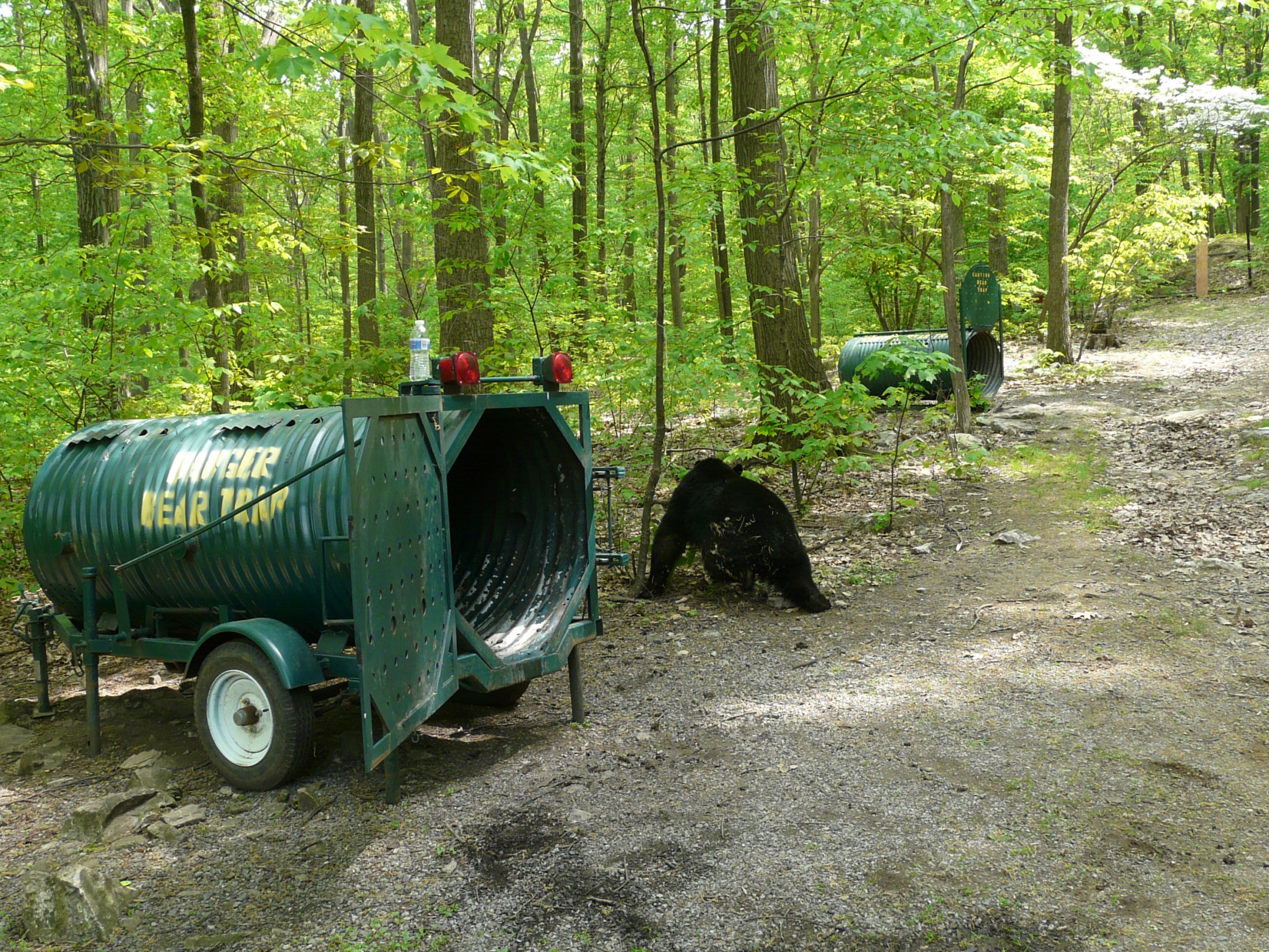 [Speaker Notes: Regardless of the method used, when the bear wakes up it is a little groggy and a bit shaky on it’s feet.]
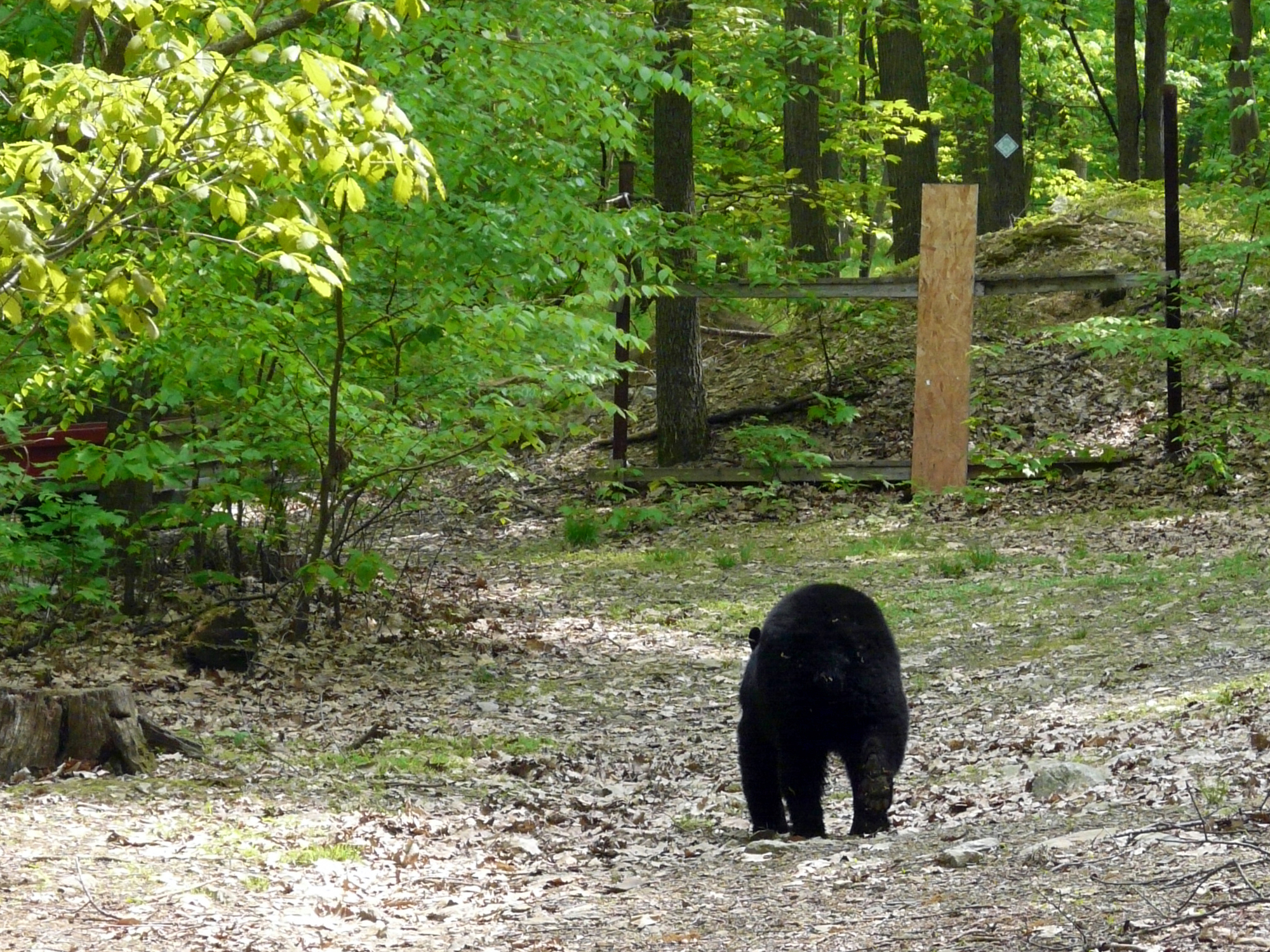 [Speaker Notes: In a very short time, the bear is able to walk normally and heads for the bushes to take a nap and sleep off the remaining effects of the tranquilizing drug.]
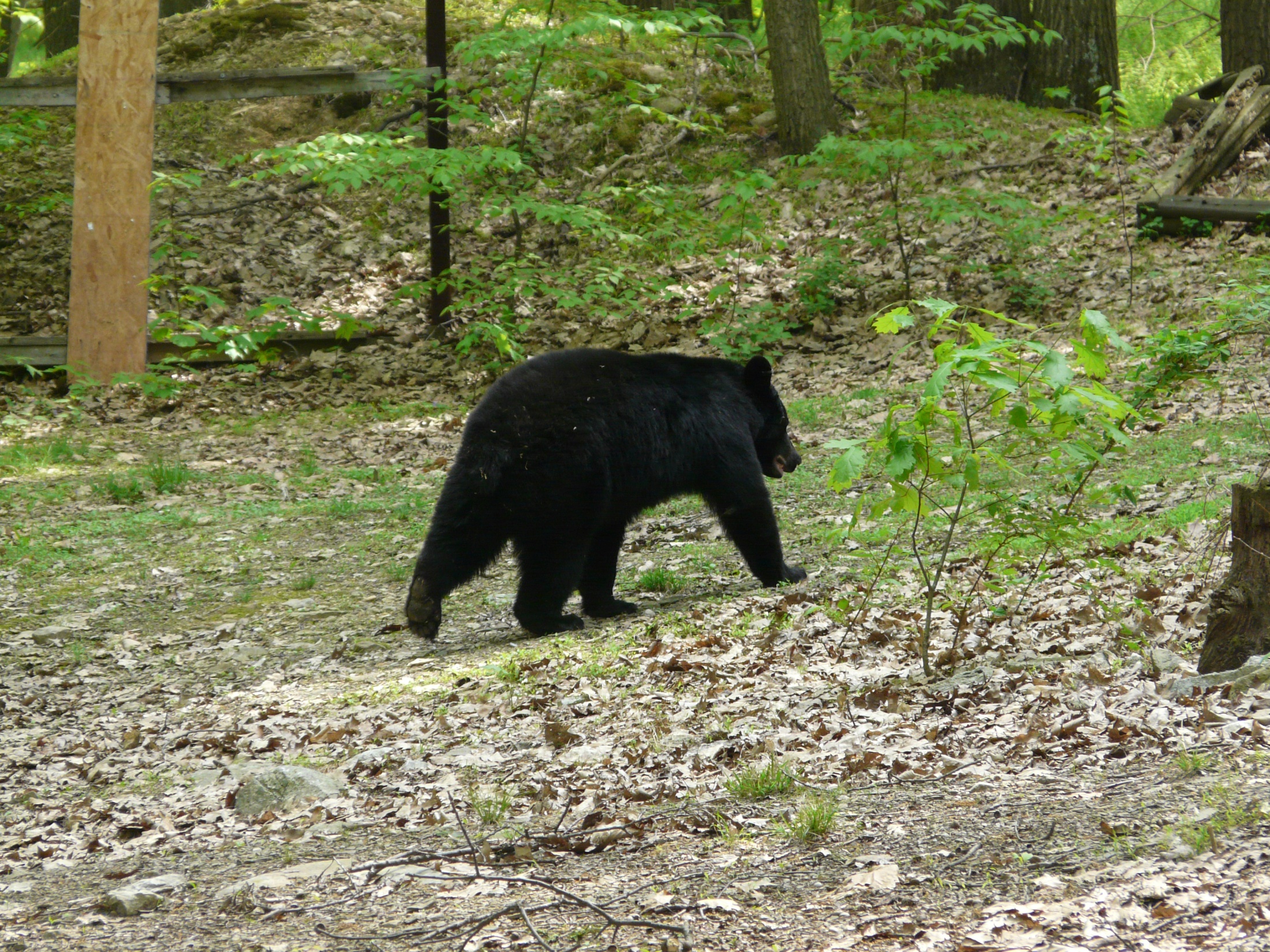 [Speaker Notes: The entire experience has no lasting effect on the bear.]
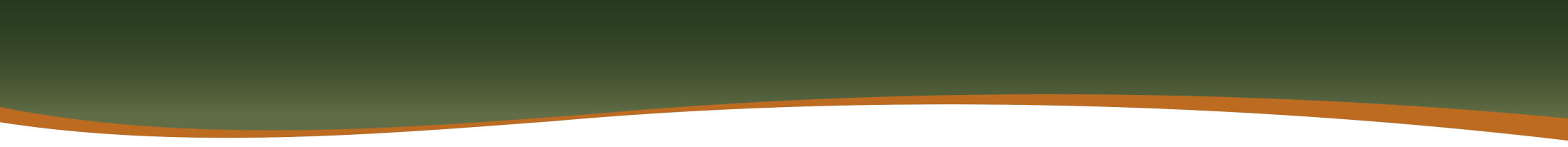 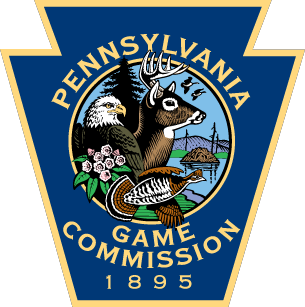 We hope you enjoyed 
the program!
Thank-you!
Pennsylvania Game Commission